N2
N1
T1
Client-server architecture
Tx
Tx
Tx
Tx
Tx
Tx
…
…
…
Tx
Tx
Tx
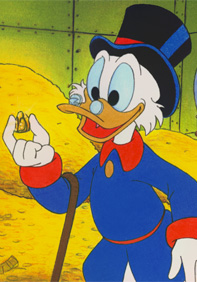 N3
T1
T3
T5
Scrooge maintains consistent and valid blockchain (tamper-evident ledger)
T3
N4
N6
T6
N5
T5
ScroogeCoin
Honest nodes/users
Malicious nodes/users
N2 is selected by the consensus algorithm
N2
N1
T1
T1
T1
T5
Tx
Tx
Tx
Tx
Tx
Tx
Tx
Tx
Tx
Tx
Tx
Tx
Tx
Tx
Tx
Tx
Tx
Tx
T1
Tx
Tx
Tx
Tx
Tx
Tx
Tx
Tx
Tx
Tx
Tx
Tx
Tx
Tx
Tx
Tx
Tx
Tx
Each node maintains a copy of the blockchain (tamper-evident ledger)
…
…
…
…
…
…
…
…
…
…
…
…
…
…
…
…
…
…
Peer-peer architecture
Tx
Tx
Tx
Tx
Tx
Tx
Tx
Tx
Tx
Tx
Tx
Tx
Tx
Tx
Tx
Tx
Tx
Tx
N3
T1
New block forwarded to all nodes who update their blockchains
Nodes run some consensus algorithm
T6
N4
N6
T5
T6
N5
T5
T5
Decentralizing ScroogeCoin
T5